きのくにＩＣＴプログラミングコンテスト申込書
別紙２
（ＦＡＸ：０７３－４３２－０１８０）
（Email：e0631001@pref.wakayama.lg.jp）
※締切：令和２年２月10日（月）
申込先
※ＦＡＸの方は、下記申込書に必要事項を記入の上、送信してください。
※メールの方は、件名を「プログラミングコンテスト申込」とし、下記の事項を本文に記入の上、送信してください。
○会場案内
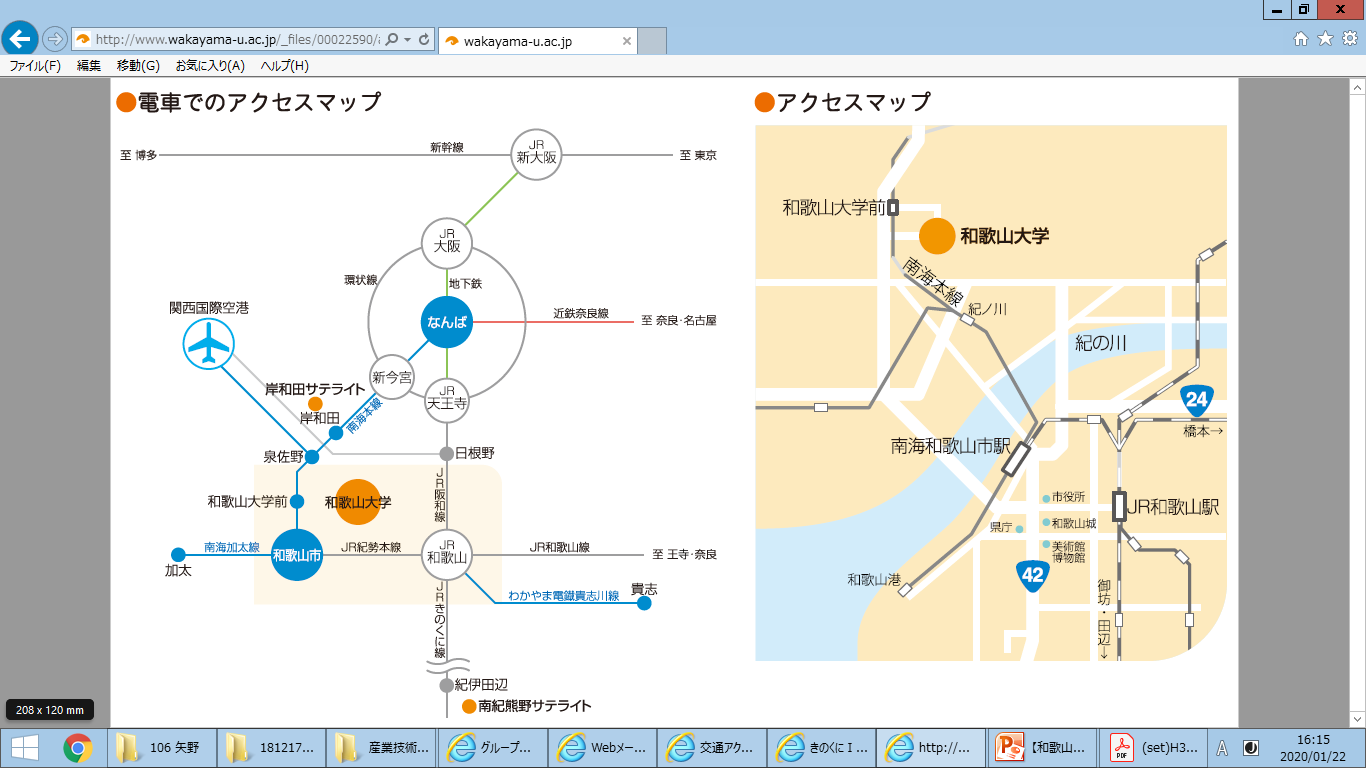 キャンパスマップＷ２（西２号館）
③経済学部講義棟

※当日は、大学構内の駐車場をご利用いただけます。
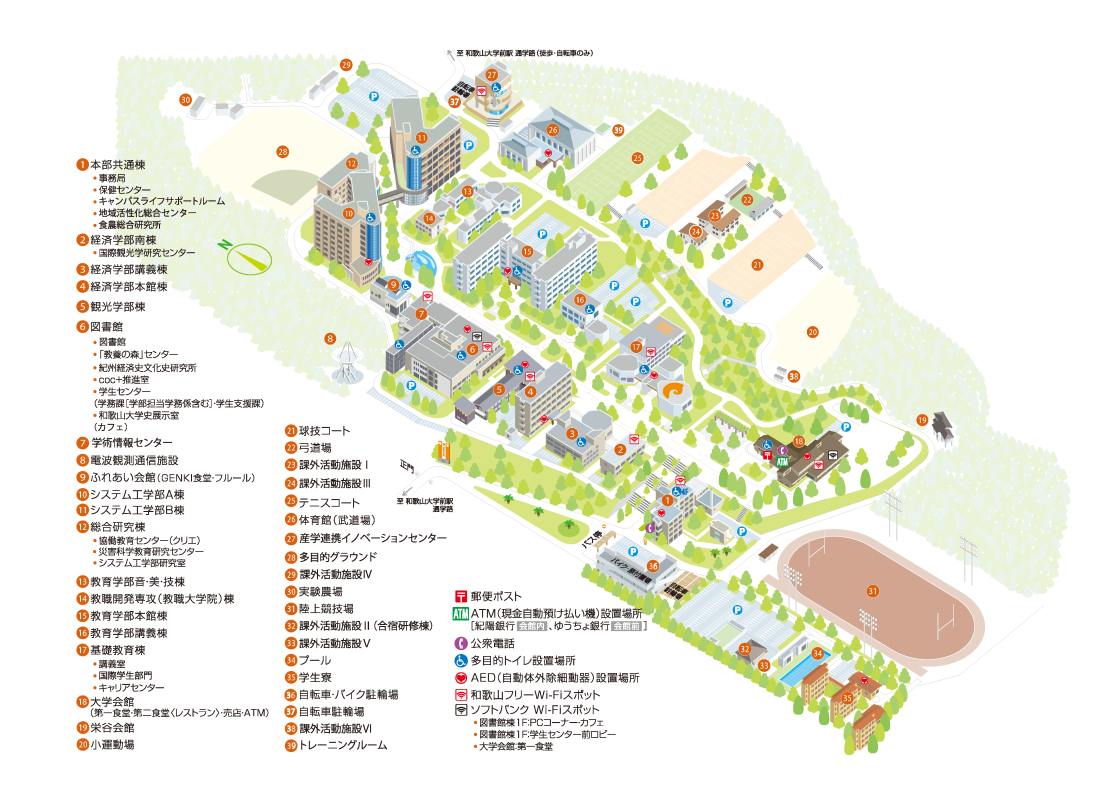 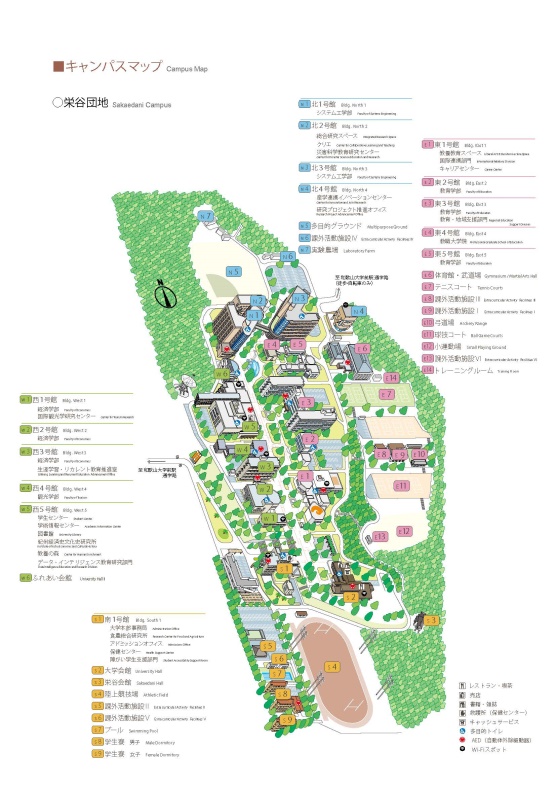 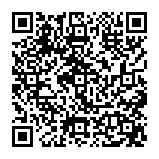 （出所）和歌山大学ＨＰ